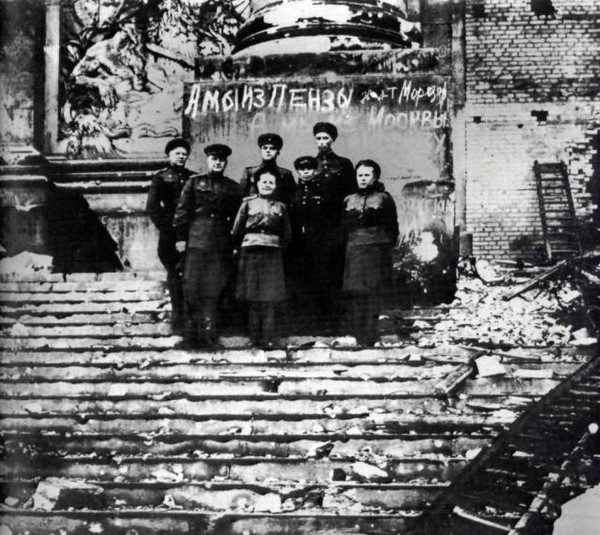 ПРОСВЕТИТЕЛЬСКИЙ ПРОЕКТ «ПАМЯТЬ И ГОРДОСТЬ В СЕРДЦАХ ПОКОЛЕНИЙ»СПАССКИЙ РАЙОН
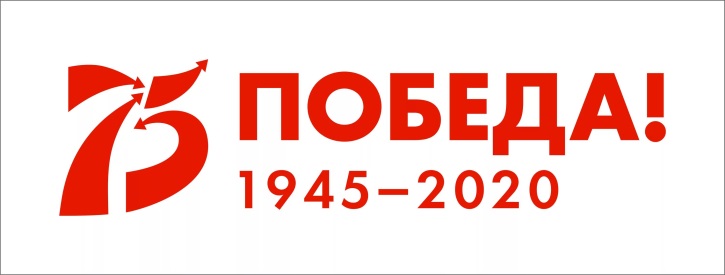 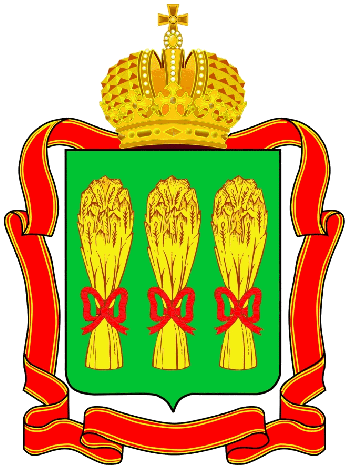 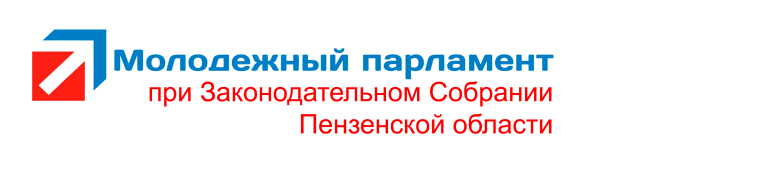 Законодательное Собрание Пензенской области
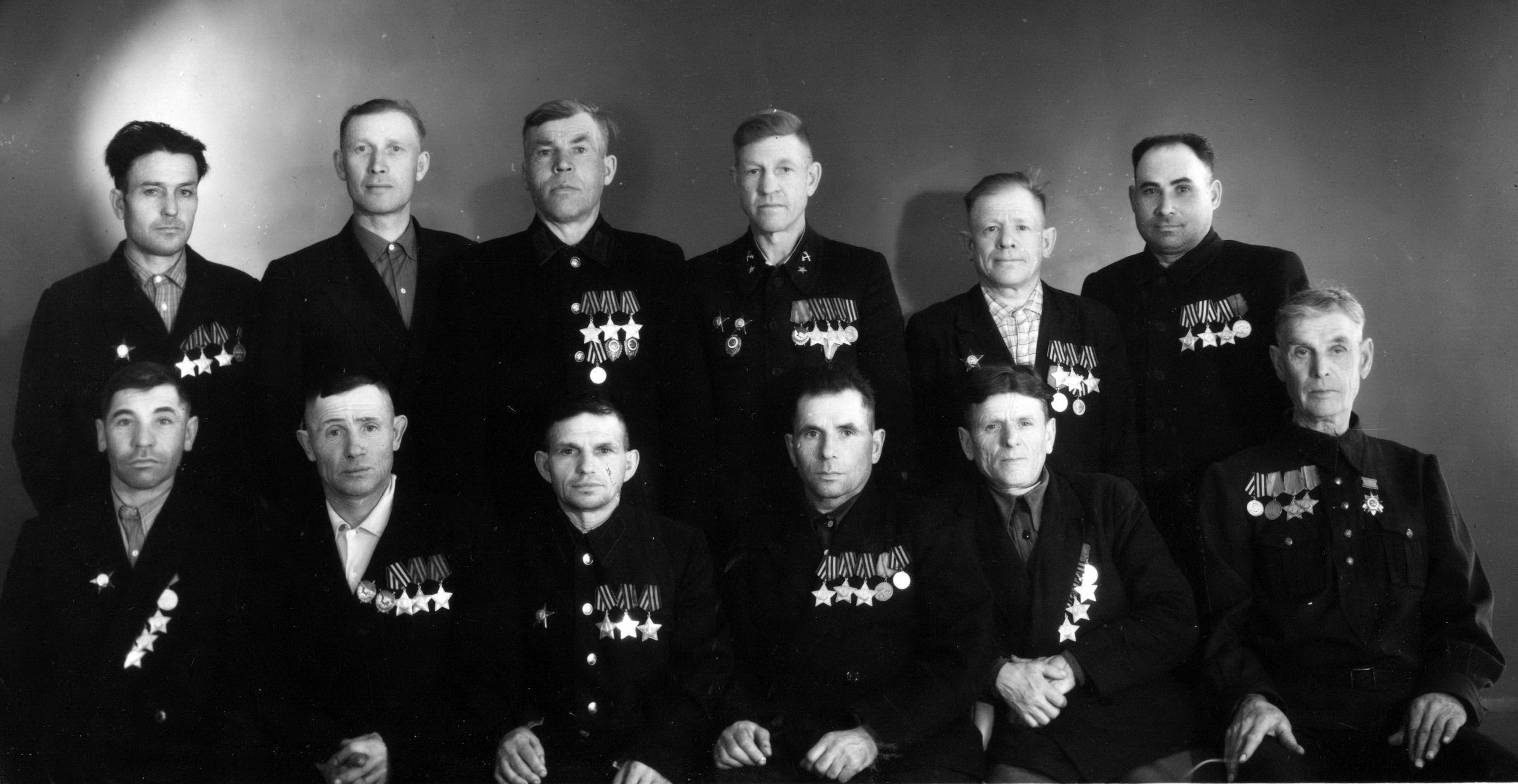 ГЕРОИ РОДИНЫ – 
                      НАШИ ЗЕМЛЯКИ
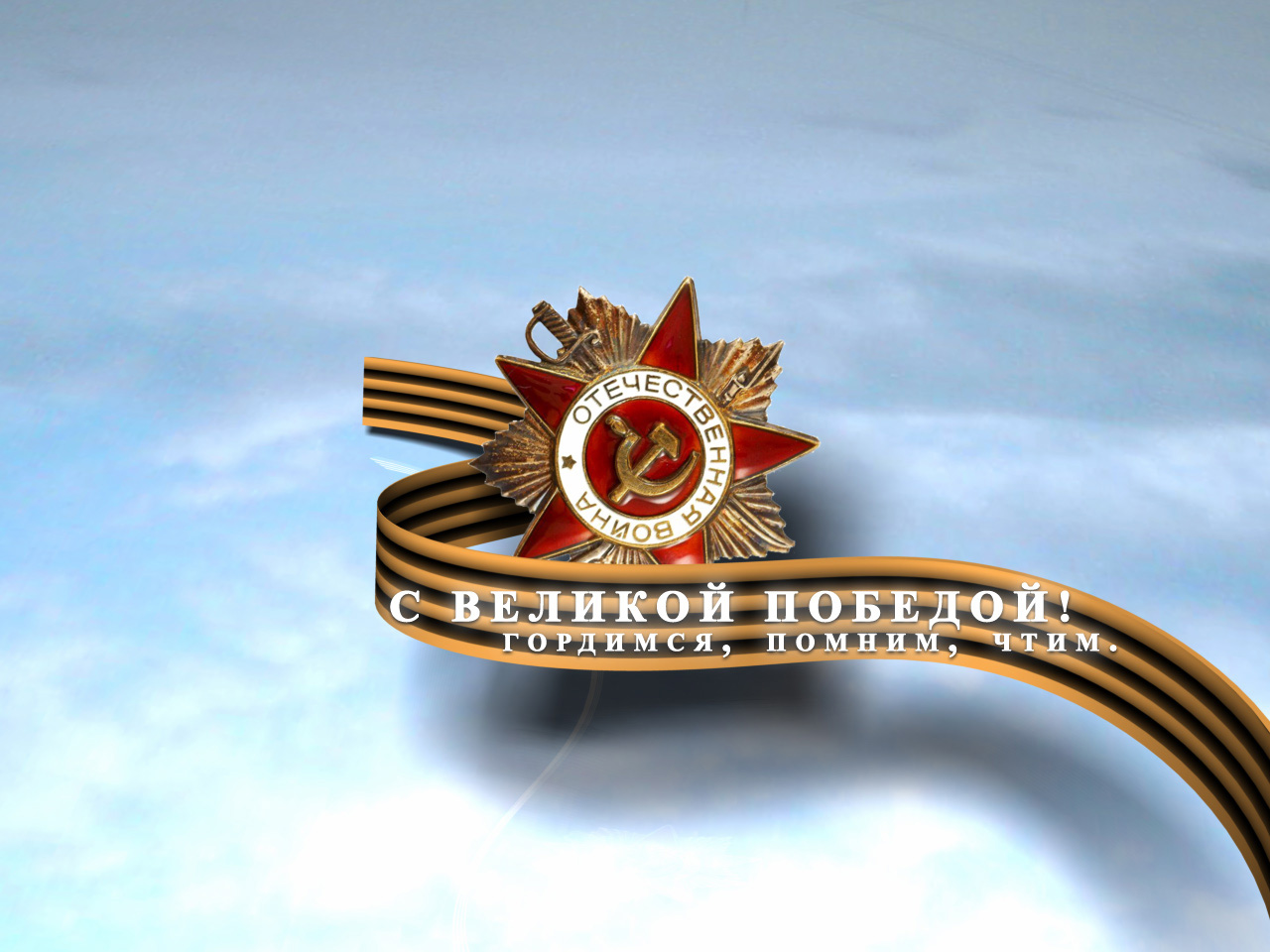 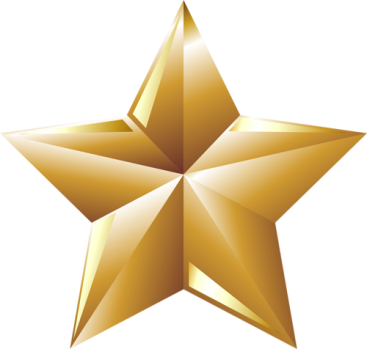 Императорский орден 
Святого апостола Андрея Первозванного
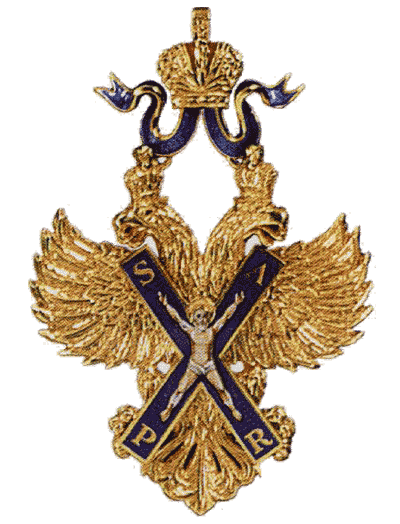 Первый по времени учреждения российский орден, высшая награда Российской империи до 1917 года. 

Первым кавалером ордена стал дипломат Фёдор  Головин  в 1699 году, который имел вотчину в с. Ломовка Пензенской губернии.

В 1998 году орден был восстановлен как высшая награда Российской Федерации.
Первая Георгиевская награда
Императорский Военный орден Святого Великомученика и Победоносца Георгия  (Орден Святого Георгия). 

Утвержден 26 ноября 1769 года. Восстановлен Указом Президента РФ 8 августа 2000 г. На мраморных плитах Георгиевского зала Московского Кремля высечено 11 тысяч имен награжденных. 
Орден имел 4 степени
Полных Георгиевских кавалеров - 4 (все фельдмаршалы)
Трижды Георгиевских кавалеров - 3 полководца.
Кавалеров 3-й ст. -  выявлено 6 пензенцев
Кавалеров 4-й ст - выявлено 57 пензенцев
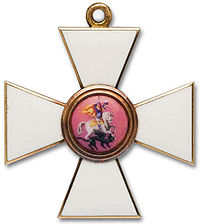 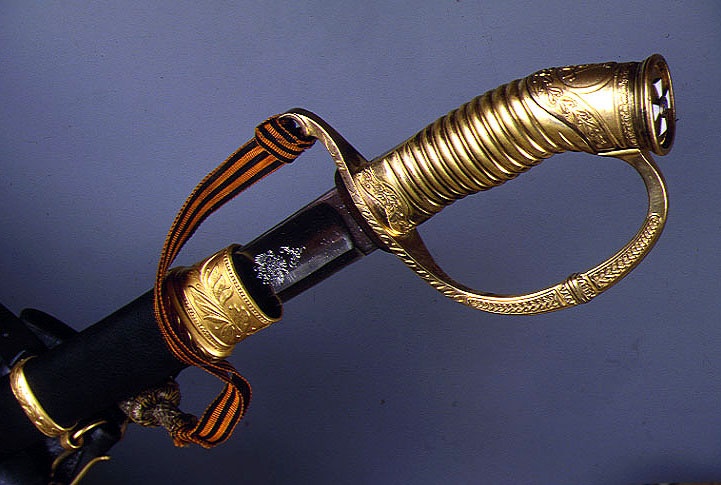 Золотое оружие «За храбрость»
Наградное оружие в Российской империи в 1807-1917 гг., причисленное к статусу государственного ордена. В 1913 г. официально введено как Георгиевское оружие.
«Жалуется оно генералам, штаб- и обер-офицерам за выдающиеся воинские подвиги, требующие несомненного самопожертвования». За время первой мировой войны золотое Георгиевское оружие с надписью «За храбрость» получили 8 пензенцев
Знак отличия военного ордена 
(Георгиевский крест)
Для награждения нижних чинов (солдат и унтер-офицеров) за выдающуюся храбрость в бою против неприятеля в 1807 г. был установлен, Знак отличия Военного ордена в форме Георгиевского креста. 
B статуте 1913 г. закреплено официальное название Георгиевский крест. При учреждении солдатский крест степеней не имел. В марте 1856 г. царским указом введены 4 степени, награждение которыми производилось последовательно. С 1914 до 1917 гг. было вручено (то есть в основном за подвиги в Первой мировой войне) 1 млн. 589 тыс. крестов разных степеней. 
Удалось выявить 14 полных Георгиевских кавалеров-пензенцев
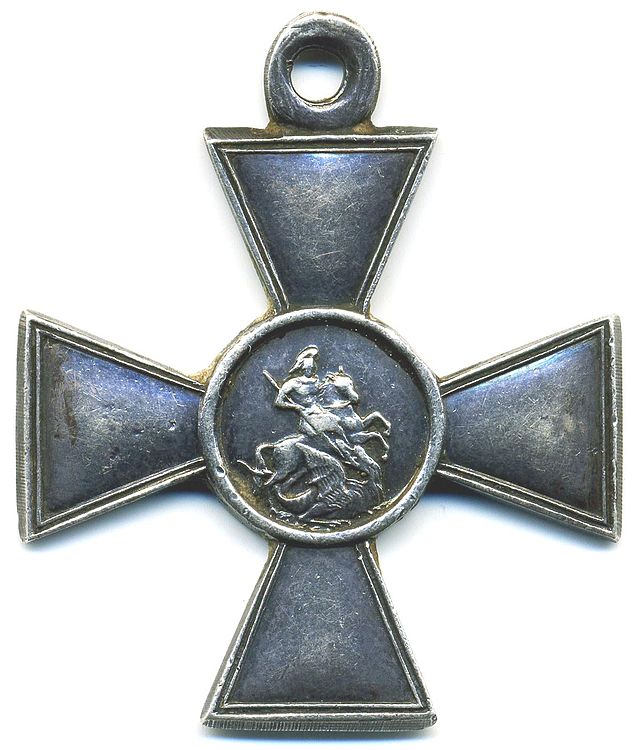 Звание Героя Советского Союза
16 апреля 1934 г. ЦИК СССР учредил почетное звание Героя Советского Союза - высшую степень отличия для лиц, которые имеют выдающиеся заслуги, связанные с совершением героиче­ского подвига.
Указом Президиума Верховного Совета СССР от 1 августа 1939 г. для Героев Советского Союза учреждена медаль «Золотая Звезда», которая вместе c орденом Ленина вручалась награжденным.

Память о Героях Советского Союза и Георгиевских кавалерах, связанных с Пензенским краем, увековечена в названиях населенных пунктов.
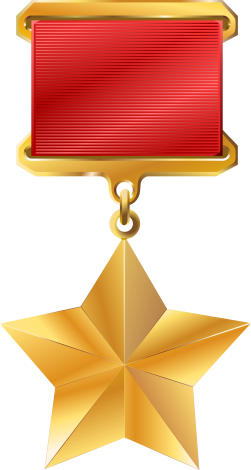 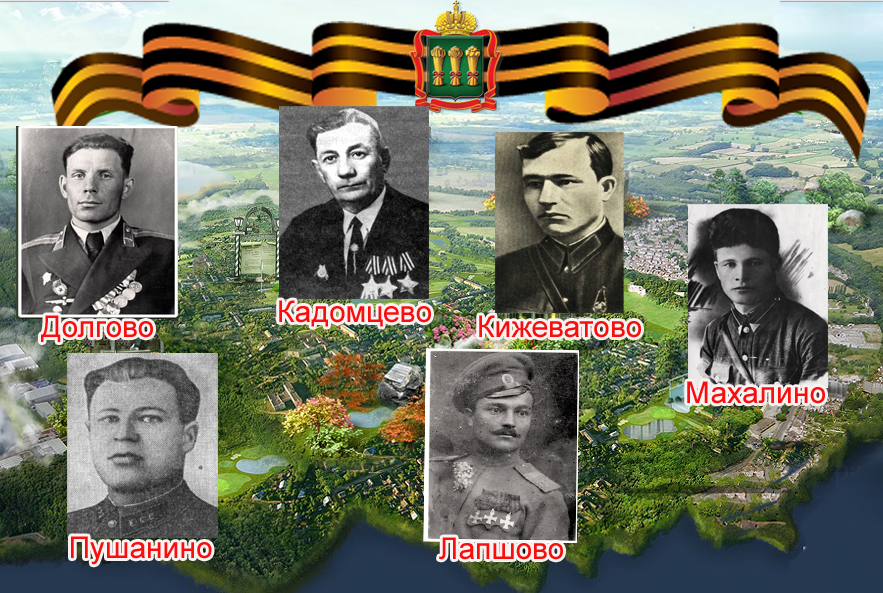 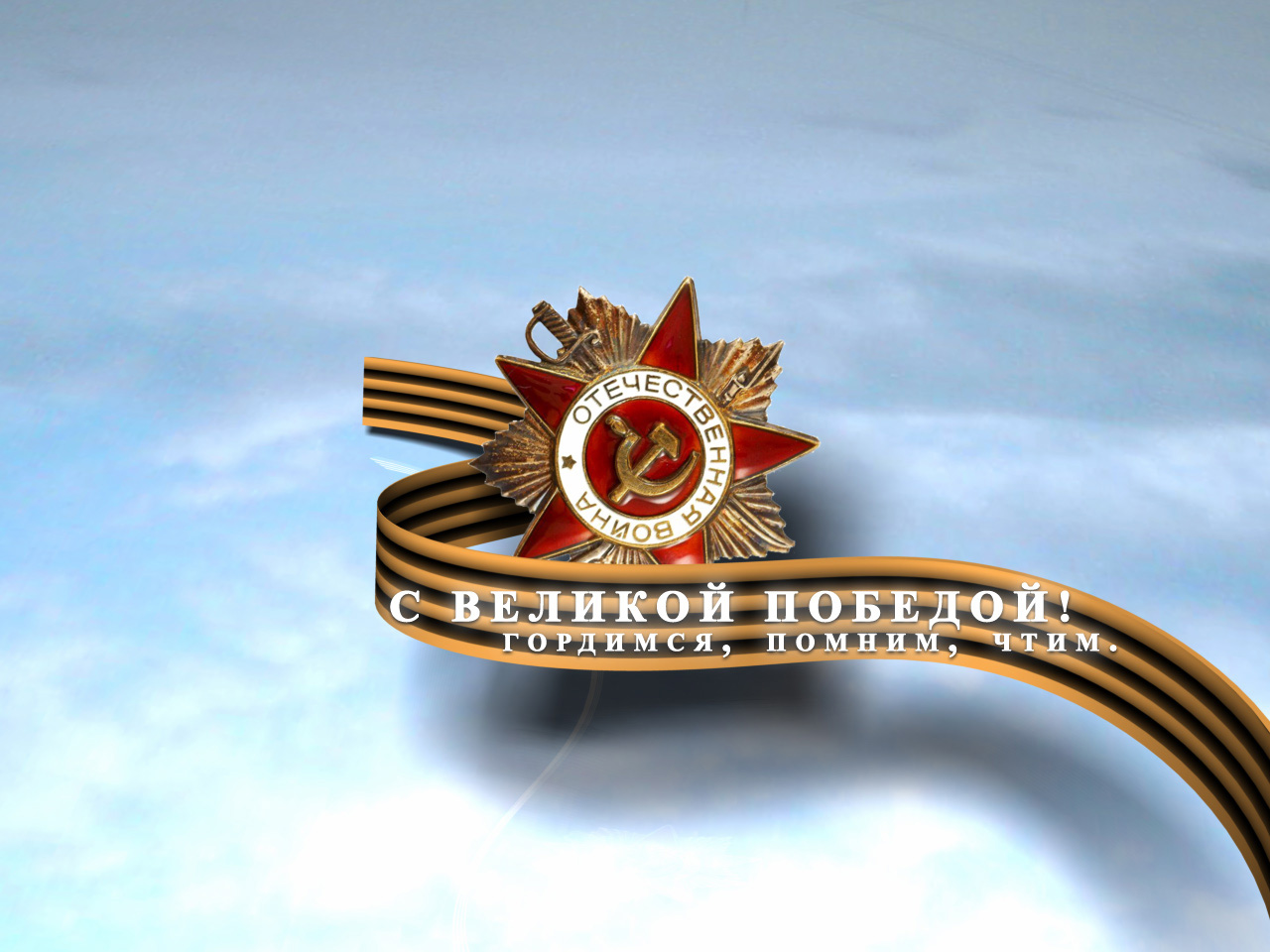 ГЕРОЕВ ИМЕНА ПОСЁЛКИ ОБРЕЛИ
Кавалеры Ордена Славы
8 ноября 1943 года в СССР был учрежден трехстепенный (1, 2 и 3 ст.) Орден Славы для награждения лиц рядового и сержантского состава. При его введении было решено обратиться к славным боевым традициям прошлого - к знакам отличия военного ордена - Георгиевским крестам. Преемственность вводимой новой награды подчёркивалась прежде всего - тем, что для Ордена Славы была взята Георгиевская лента.
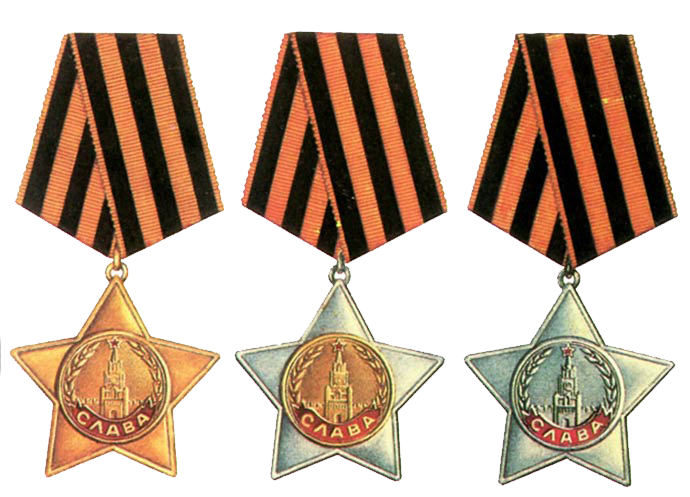 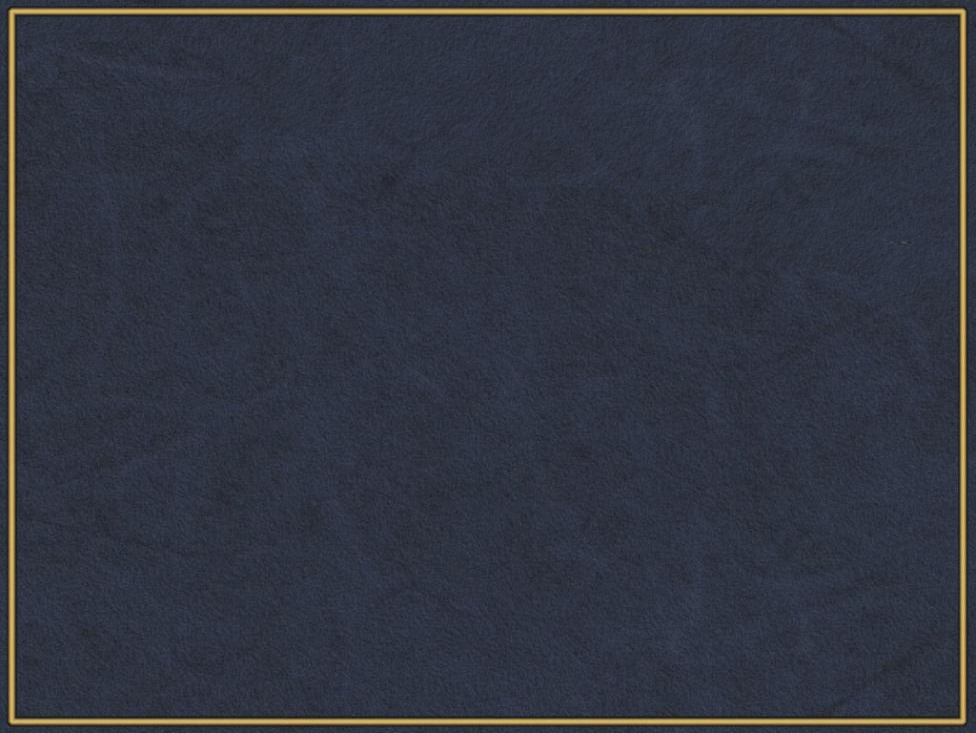 Полными кавалерами ордена Славы стали 49 пензенцев
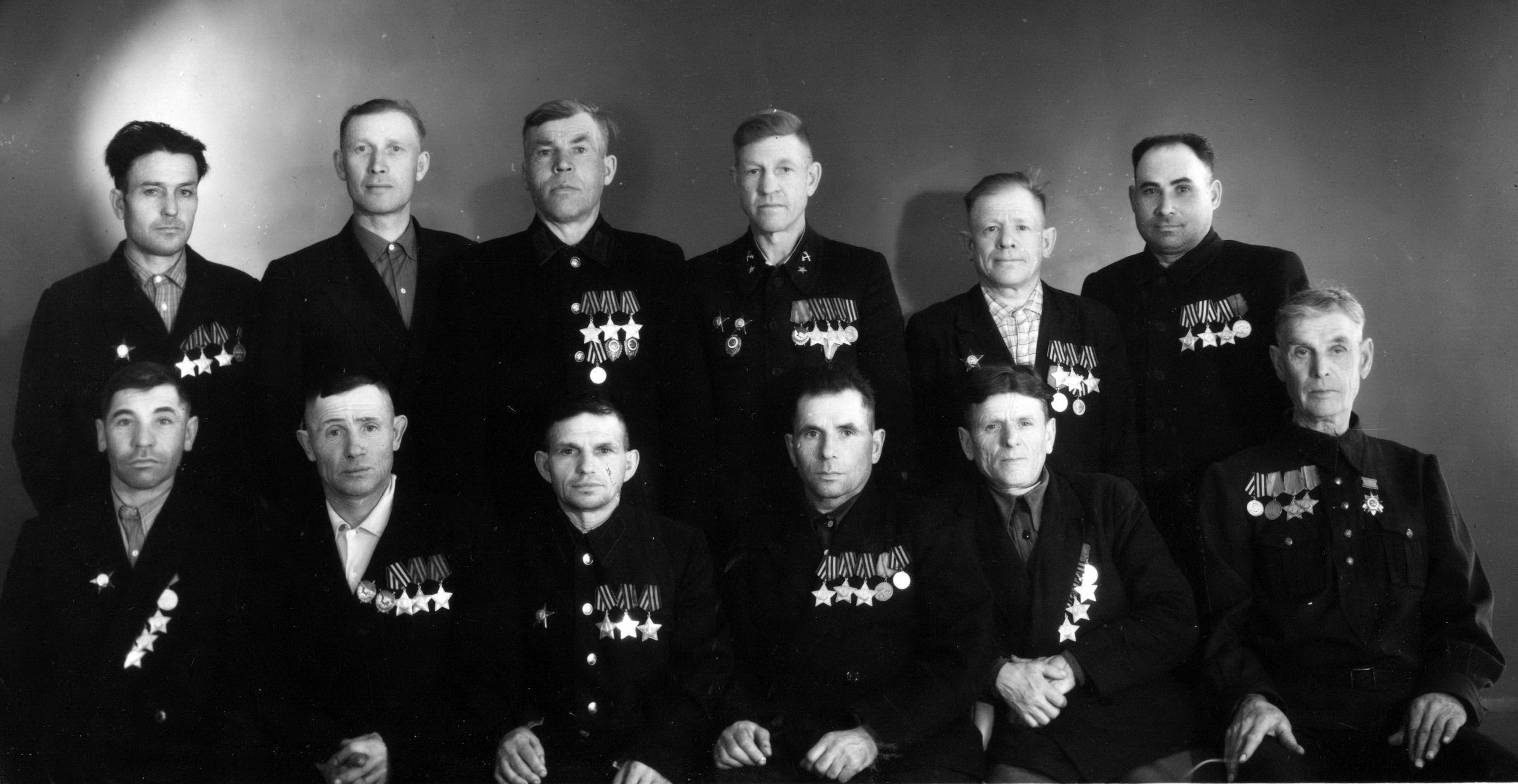 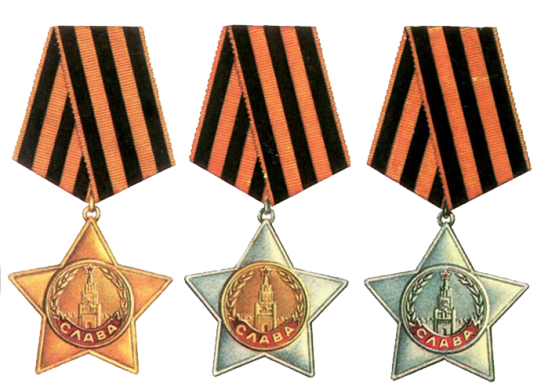 Орден Славы 1-й ст. первым в СССР получил   Николай Залетов — уроженец Сердобска
Звание Героя Российской Федерации
22 марта 1992 г. было установлено звание Героя России — высшее звание, присваиваемое за заслуги перед государством и народом, связанные с совершением геройского подвига.

Этого звания удостоены более 1000 человек, в том числе летчик-космонавт Самокутяев Александр Михайлович уроженец Пензы.
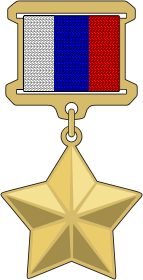 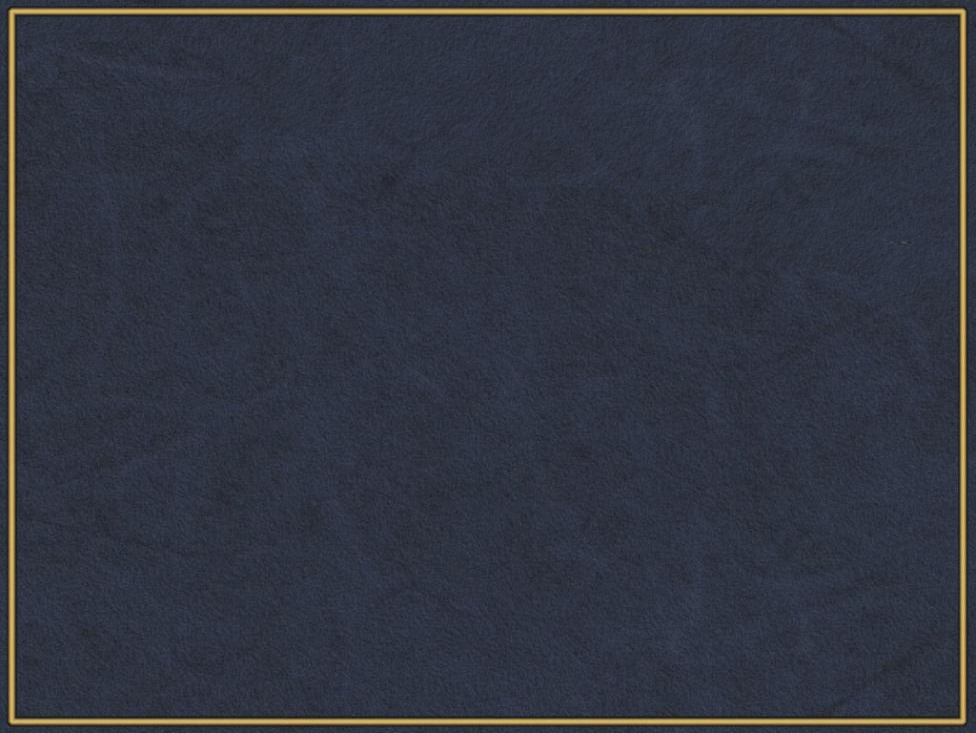 Пензенский помещик. 
Участник Отечественной войны 1812 года и заграничных походов русской армии 1813–1814 годов.
Принимал участие в сражениях при Тарутине, под Малоярославцем, под Красным, при Люцене, при Бауцене, при Кульме, под Лейпцигом. Был ранен, уволен в отставку по ранению с правом ношения мундира.  

Дважды отмечен высочайшим благоволением. За отличие в сражении 4-5 ноября 1812 года под Красным был награждён орденом Св. Анны 3-й степени "За храбрость". За храбрость при Кульме 16-18 августа 1813 года награждён орденом Св. Владимира 4-й степени с бантом. За отличие в битве под Лейпцигом 4-5 октября 1813 года, будучи подпоручиком, награждён орденом Св. Анны 2-й степени.
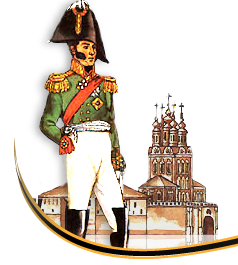 БОРНОВОЛОКОВ 
Александр Петрович
1791 – 1854
Поручик лейб-гвардии егерского полка
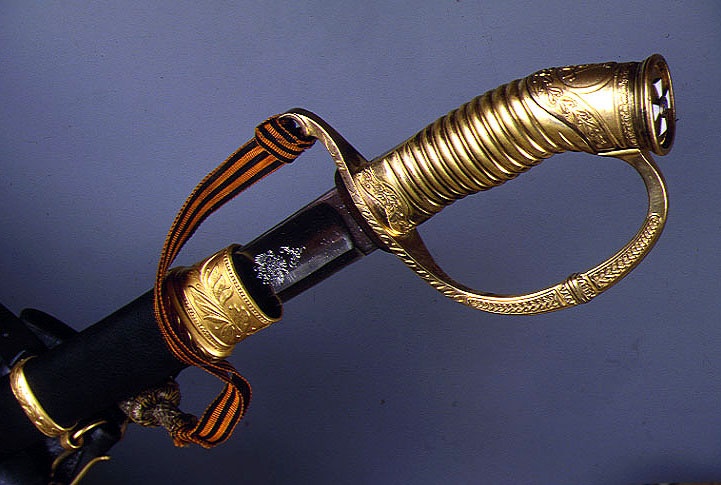 За участие в сражении при Бауцене 8–9 мая 1813 года 
А.П. Борноволоков награжден золотой шпагой с надписью 
«За храбрость».
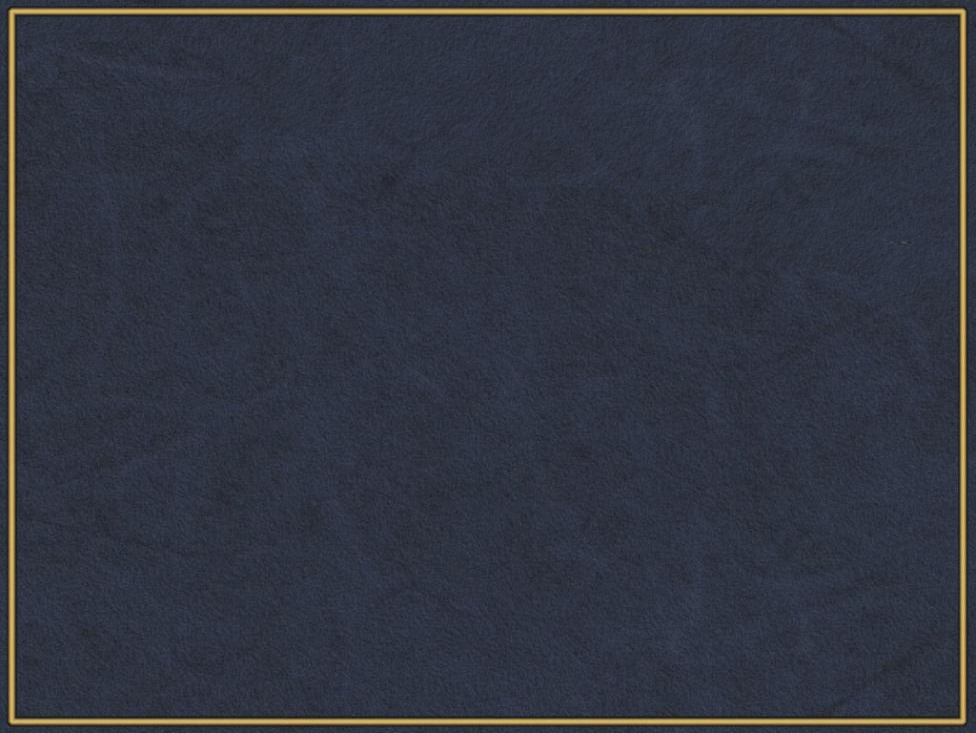 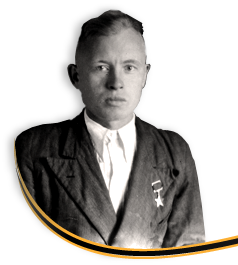 Родился 29 июля 1921 г. в г. Спасск. 

С 1942 г. на фронте. В октябре 1943 г. в районе хутора Орлова (Днепропетровской области) спас раненого командира батальона, подавил 2 противотанковых орудия, 5 пулемётных точек, уничтожил большое количество солдат и офицеров противника. 

После войны демобилизован. Жил и работал в Беднодемьяновске. Награжден орденом Ленина, медалями. 

В городском парке установлен бюст Героя, его имя носит улица.
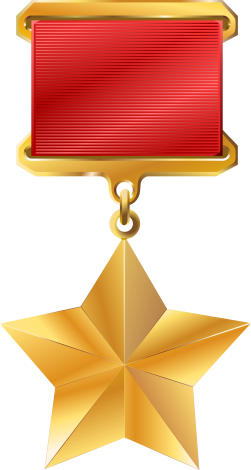 АЛЯПКИН 
Иван Матвеевич
1921 – 1951
Механик-водитель танка 181-й танковой бригады
Звание героя Советского Союза 
присвоено 10 марта 1944 г.
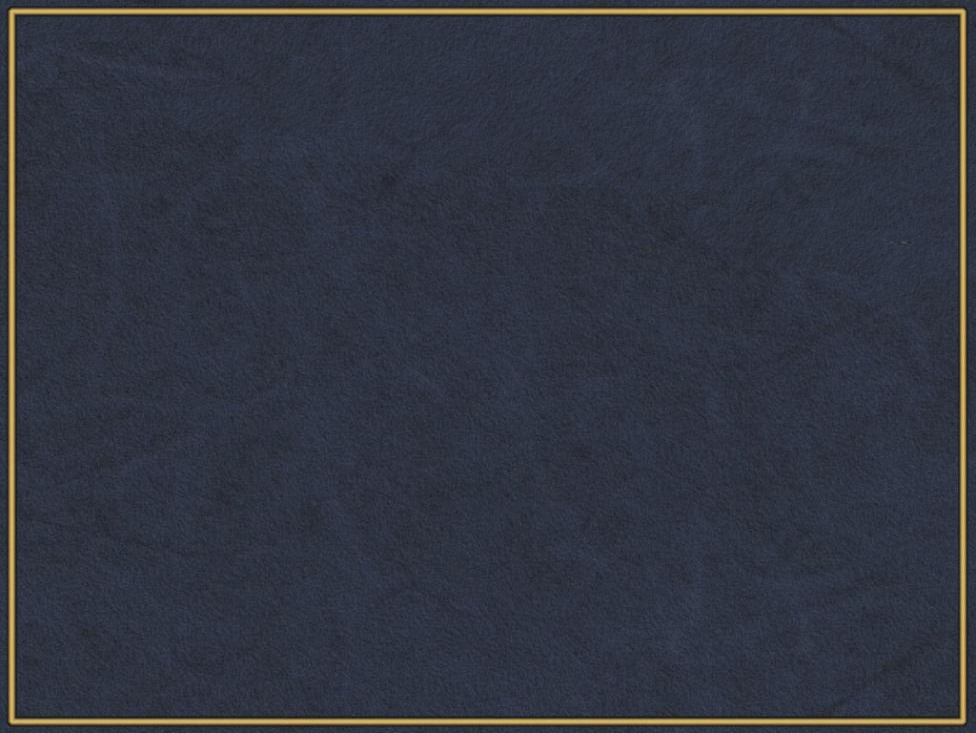 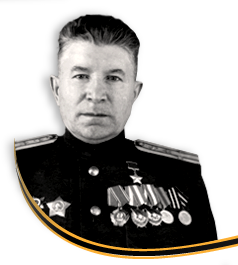 Родился 1 января 1905 года в селе Дубровки
13 декабря 1943 г. овладел участком шоссе у деревни Кузьмине, перерезал коммуникации, связывавшие крупные группировки противника. 16 декабря 1943 г., действуя в окружении, Н.Ф. Забродин вместе с бойцами отбил все контратаки неприятеля, нанёс ему серьёзный урон в живой силе и соединился с частями дивизии. 
       В этих боях было уничтожено большое число гитлеровских солдат и офицеров. 
       После войны продолжал службу в армии. 
       Награжден орденами Ленина, Красного Знамени, Суворова 3 ст., 2 орденами Отечественной войны 1 ст., орденом Красной Звезды, медалями.
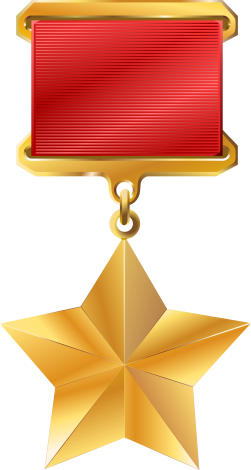 ЗАБРОДИН 
Николай Федорович
1905 – 1988
Командир 735-го стрелкового полка
Звание Героя Советского Союза 
присвоено 4 июня 1944 г.
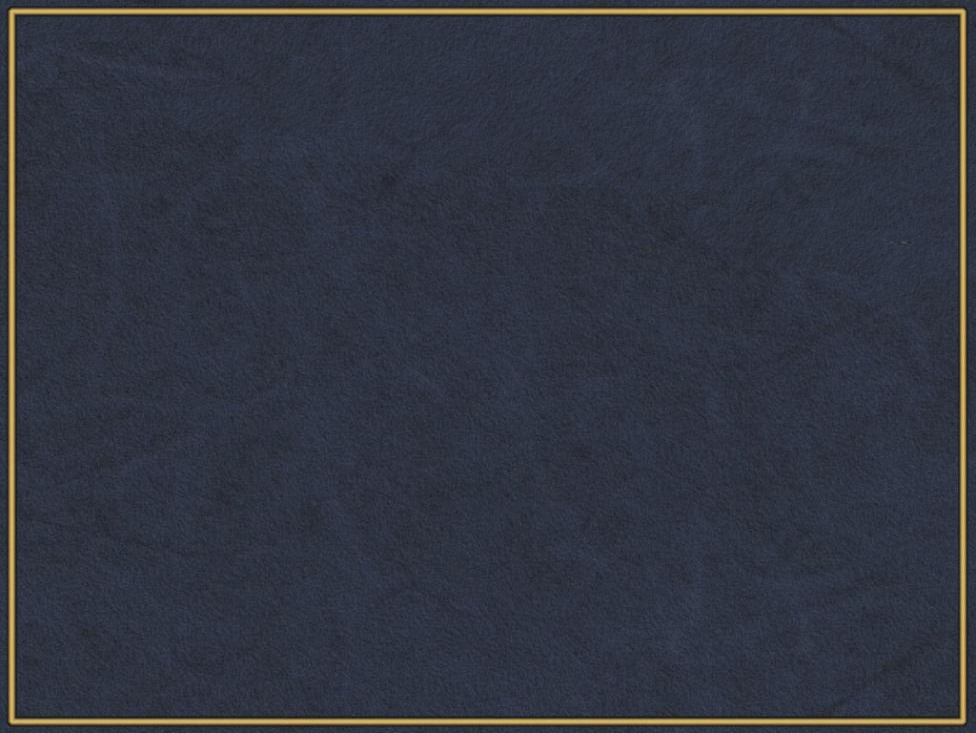 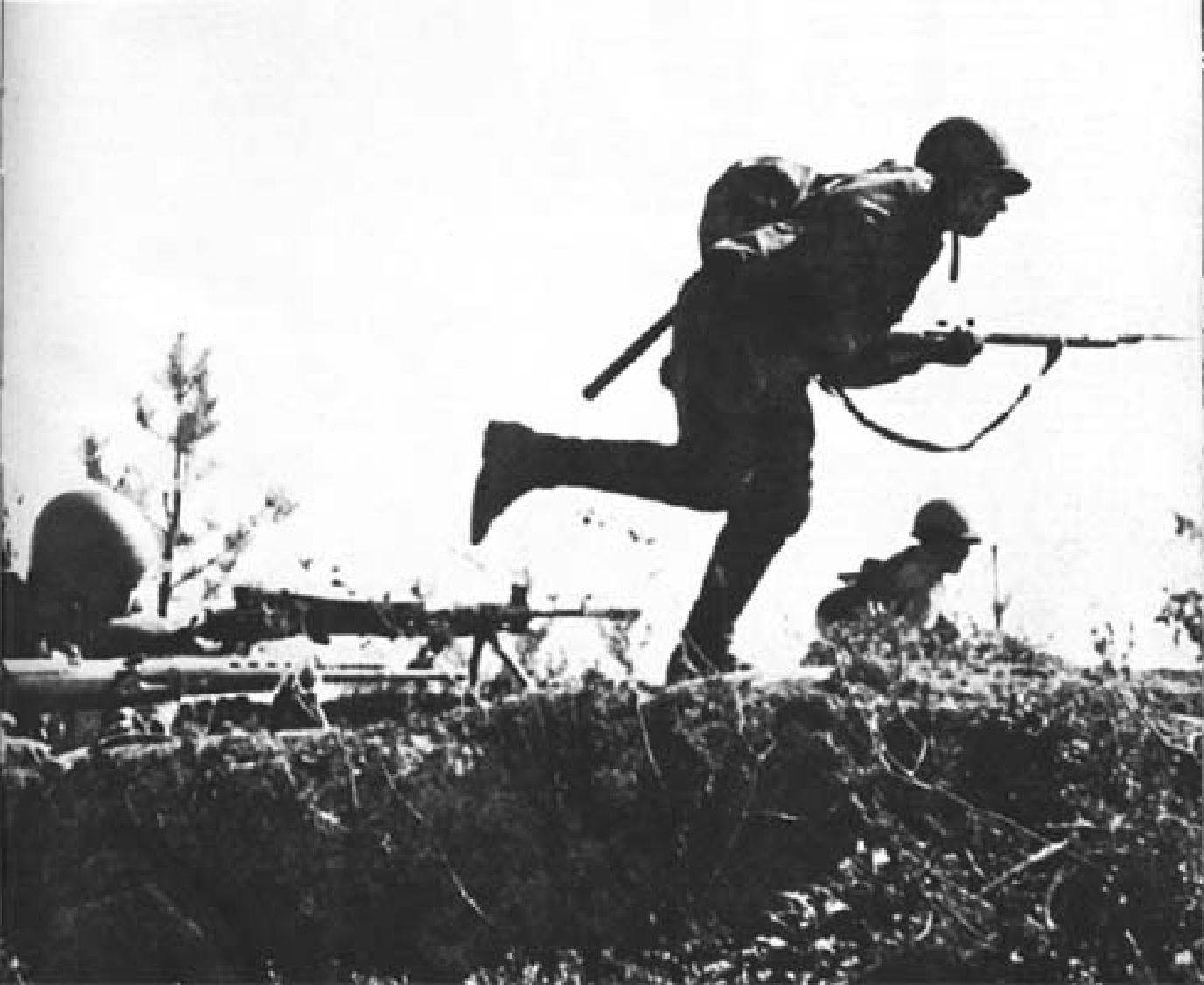 Два пехотных полка, танки и артиллерия врага обрушили свой удар на полк подполковника Забродина. Командир полка умело организовал круговую оборону и полк, действуя в окружении, успешно отбивал все контратаки немецких частей и подразделений до рассвета следующего дня, нанеся противнику серьёзный урон.
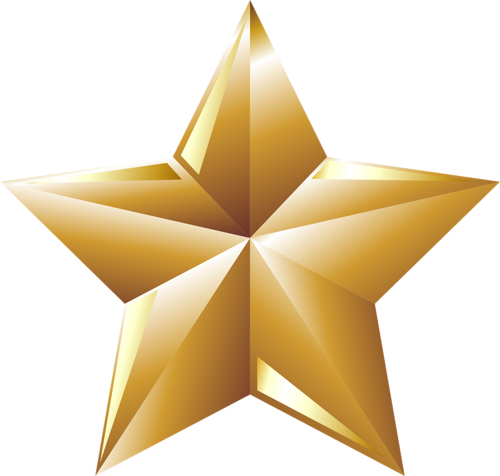 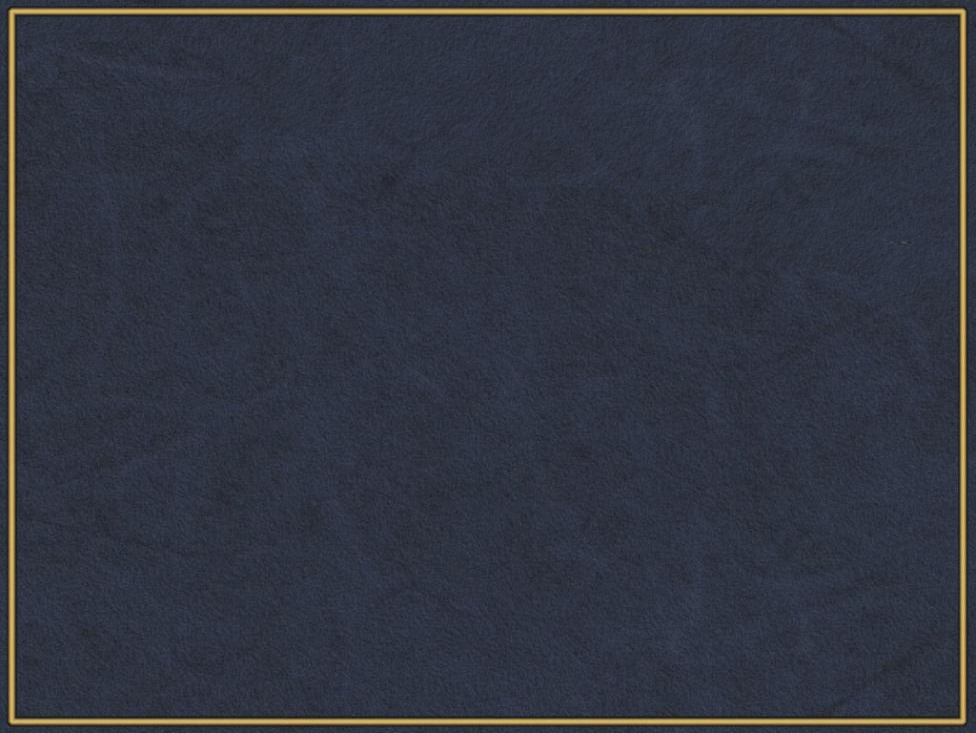 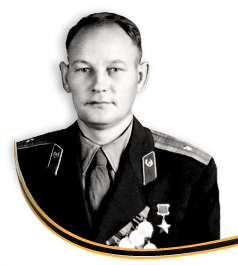 Родился 27 мая 1923 года в городе Спасск.
Лейтенант Д.П. Иванов отличился в бою 20 января 1945 г. Несмотря на сильный вражеский огонь, первым во главе взвода ворвался в село Боронув и уничтожил десятки гитлеровцев. Взвод преодолел Одер севернее города Оппельна (Польша), захватил плацдарм у города Гуттентага и удерживал его до подхода основных сил полка. 

Награжден орденами Ленина, Отечественной войны 1 и 2 ст., Красной Звезды, медалями, иностранным орденом и медалью. Почётный гражданин г. Богучар Воронежской области
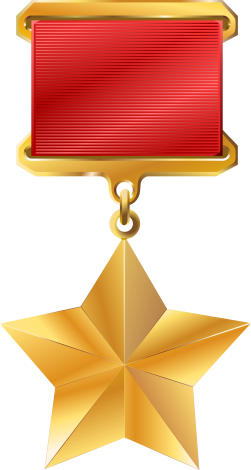 ИВАНОВ 
Дмитрий Павлович
1923 – 1985
Командир взвода 173-го гвардейского стрелкового полка
Звание Героя Советского Союза 
присвоено 27 июня 1945 г.
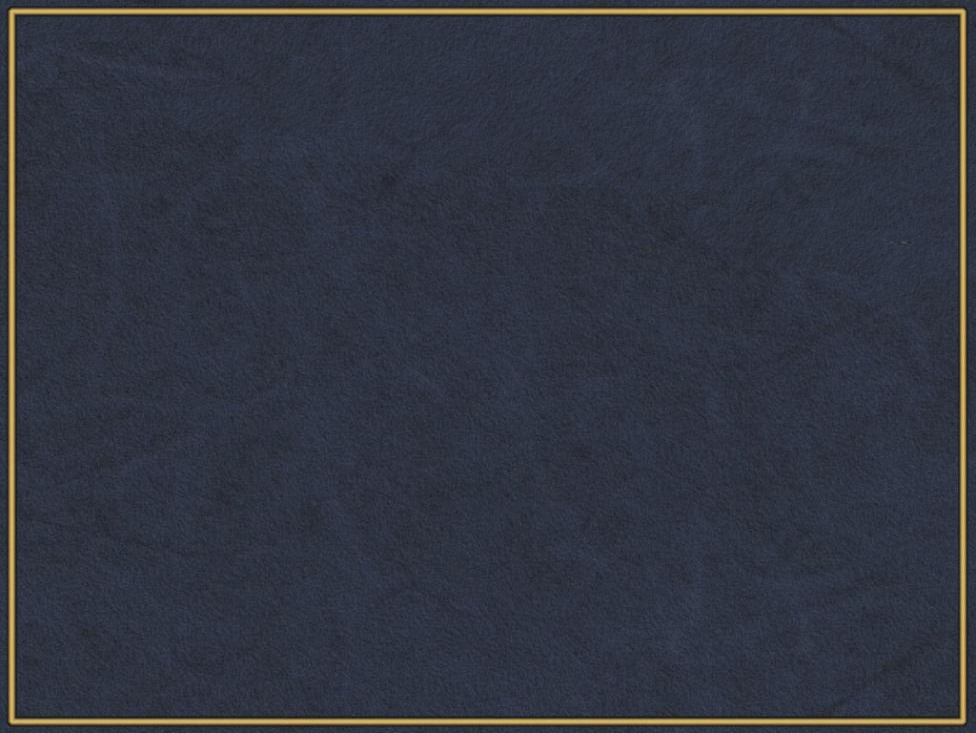 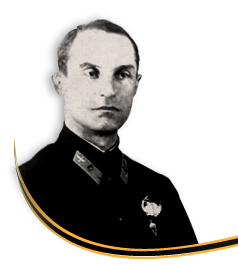 Родился 7 июня 1898 года в городе Спасск.
Участник I Мировой и Гражданской войн. Участник (1936-37 г.) национально-революционной войны испанского народа. Ф.Г. Коробков участвовал в героической обороне Севастополя. 
24 апреля 1942 года при посещении авиационных мастерских, от работы которых зависела боевая деятельность авиации, защищавшей Севастополь, попал под бомбёжку и погиб 

Награжден 2 орденами Ленина, 2 орденами Красного Знамени, орденом Трудового Красного Знамени Узбекской ССР.
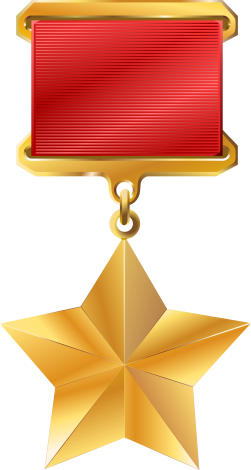 КОРОБКОВ
Федор Григорьевич
1898 – 1942
Заместитель начальника ВВС ВМФ 
генерал-майор авиации
Звание Героя Советского Союза 
присвоено 14 июня 1942 г. посмертно
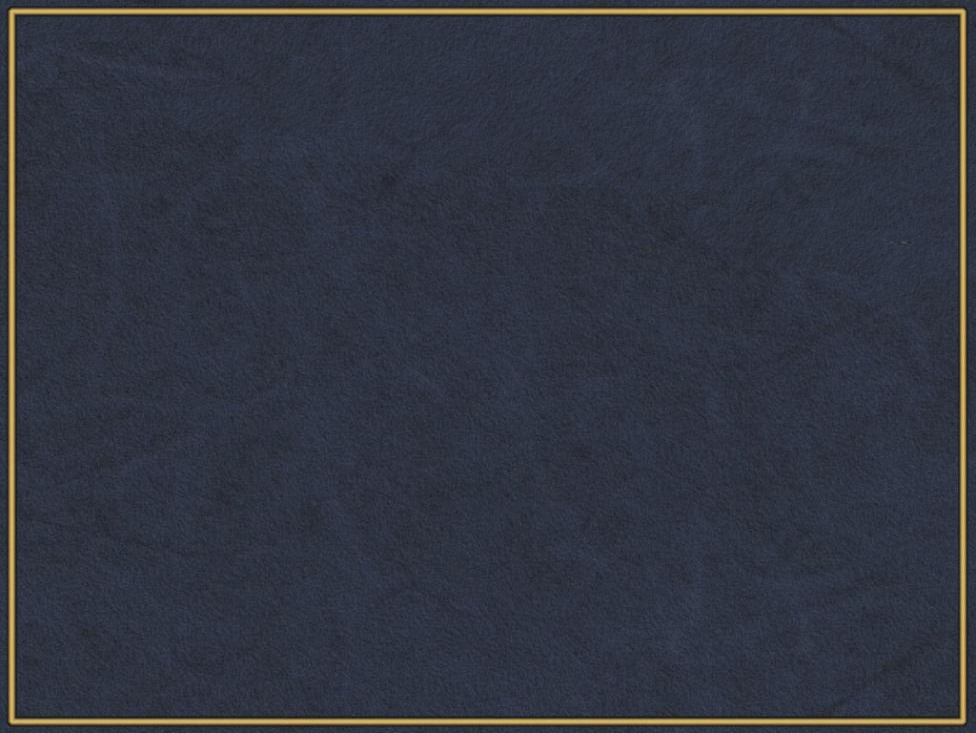 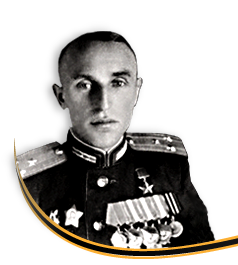 Родился 8 ноября 1907 года в селе Козловка.
На фронте в Великую Отечественную войну с июля 1942 года. Полковник И.Ф.Ульянов с полком 26 января 1945 года форсировал Одер в районе населенного пункта Домбзен (Польша). Захватив плацдарм на западном берегу, создал возможность форсирования реки другими частями армии. 

Награжден 2 орденами Ленина, 4 орденами Красного Знамени, орденами Суворова 3 ст., Отечественной войны 2 ст., 2 орденами Красной Звезды, медалями.
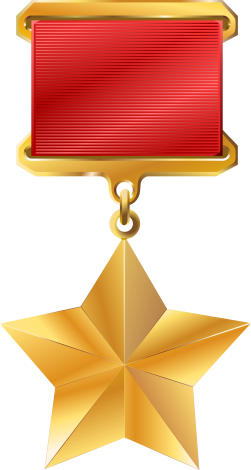 УЛЬЯНОВ 
Иван Федосеевич
1907 – 1968
Командир 385-го стрелкового полка
Звание Героя Советского Союза присвоено 10 апреля 1945 г.
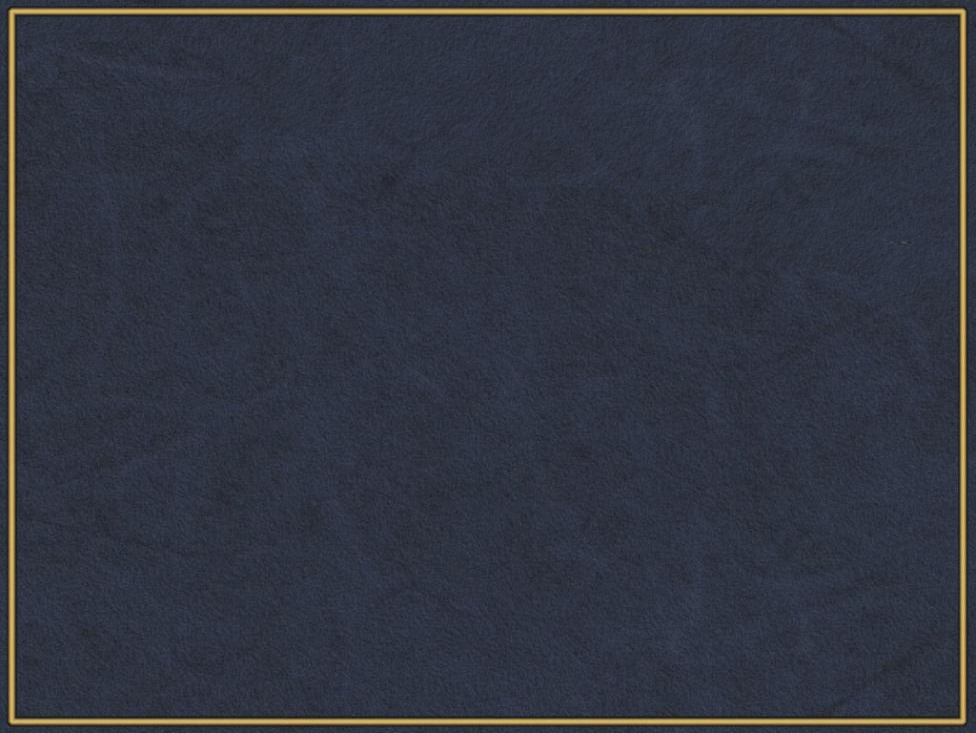 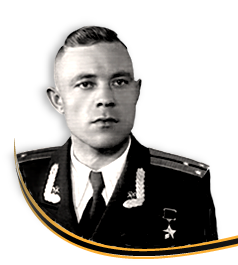 Родился 21 января 1924 г. в селе Кошелевка Беднодемьяновского района
Старший сержант Виктор Шишков отличился 23 января 1945 г. при форсировании Одера северо-западнее г. Оппельн (Польша). В 1947 г. окончил военное училище связи, в 1956 г. – Военную академию связи. С 1981 г. полковник В.Ф. Шишков – в запасе. Жил в Пензе, работал на военной кафедре в политехническом институте. 

Награжден орденами Ленина, Отечественной войны 1 ст., 2 орденами Отечественной войны 2 ст., 3 орденами Красной Звезды, орденом “За службу Родине в ВС СССР” 3 ст., медалями.
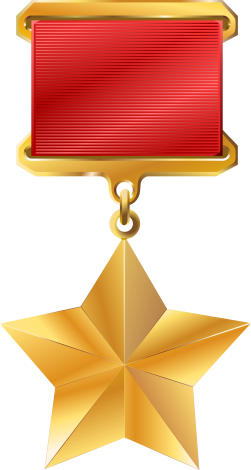 ШИШКОВ 
Виктор Федорович
1924 – 1999
Командир отделения связи 175-го гвардейского стрелкового полка
Звание Героя Советского Союза 
присвоено 27 июня 1945 года
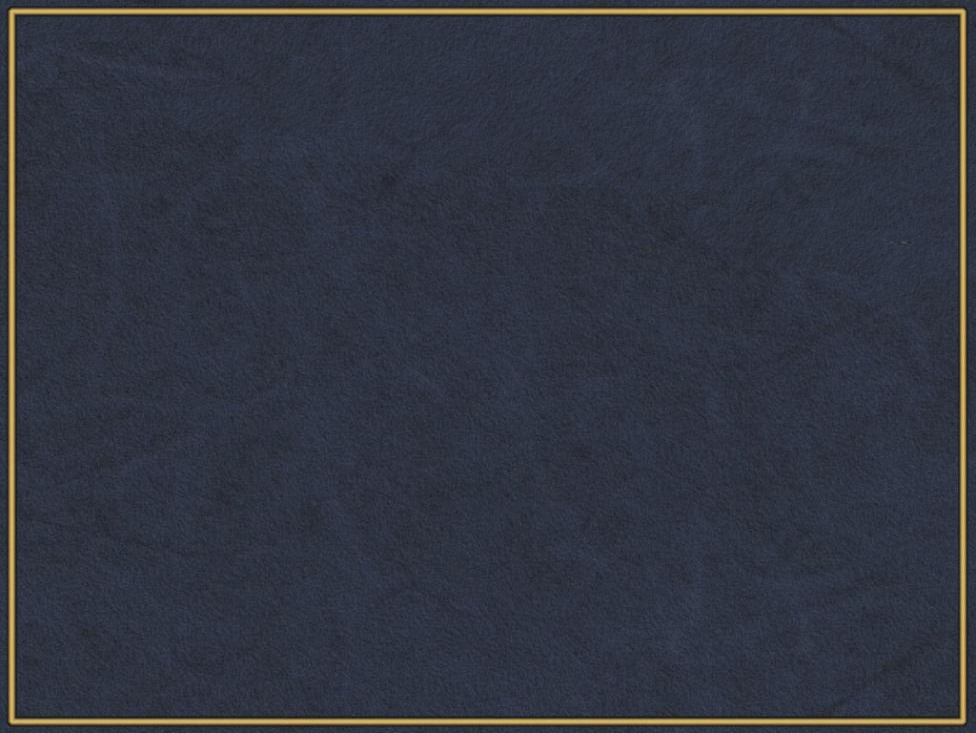 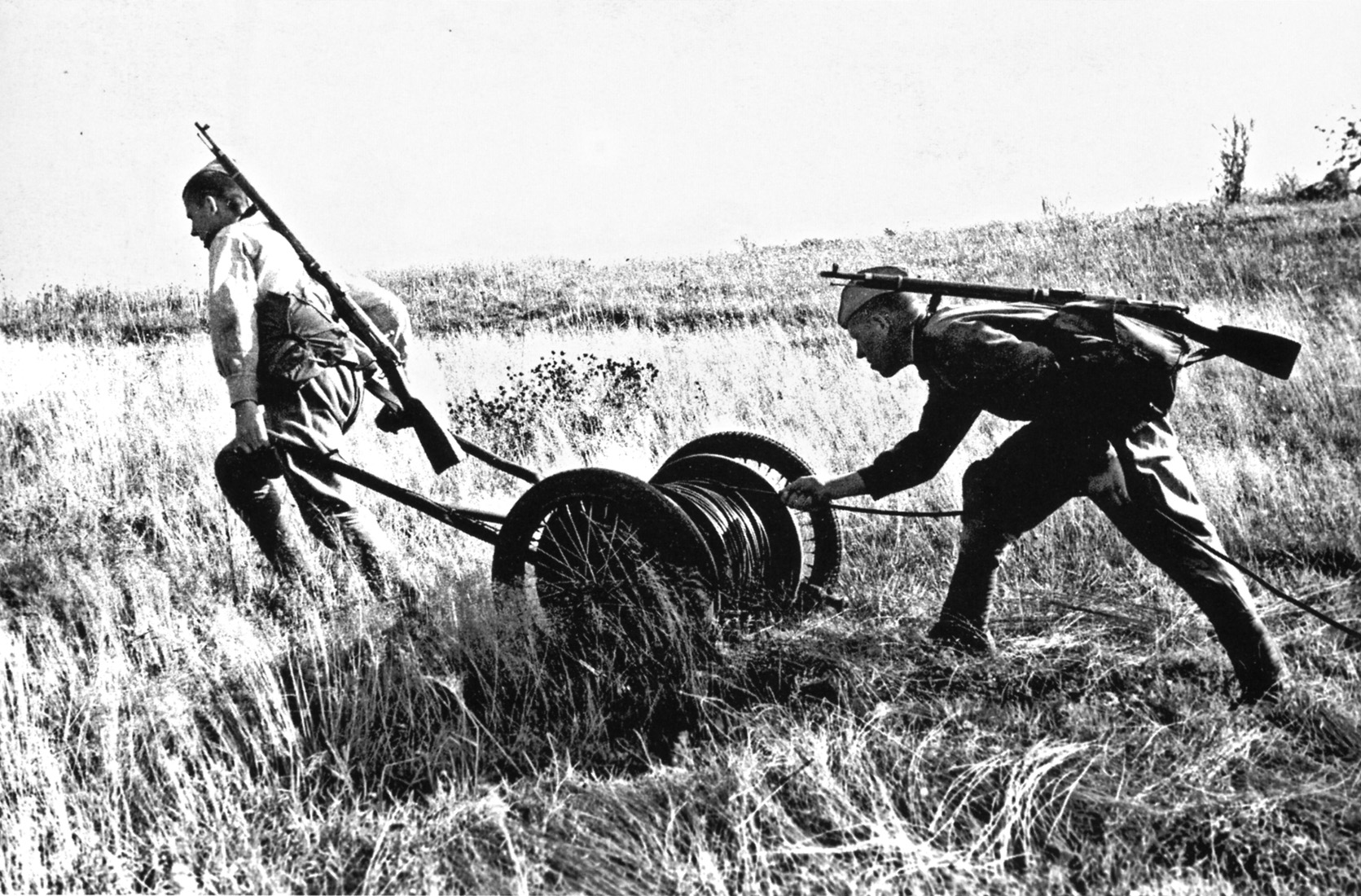 Преодолев реку вплавь, Шишков проложил телефонный провод на плацдарм и установил бесперебойную связь десантной группы с исходным берегом, что позволило отразить все контратаки противника на этом участке.
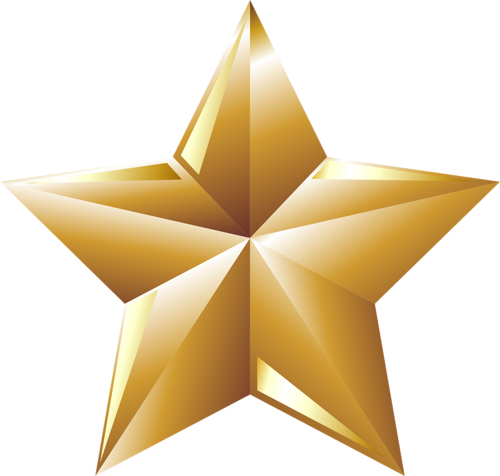 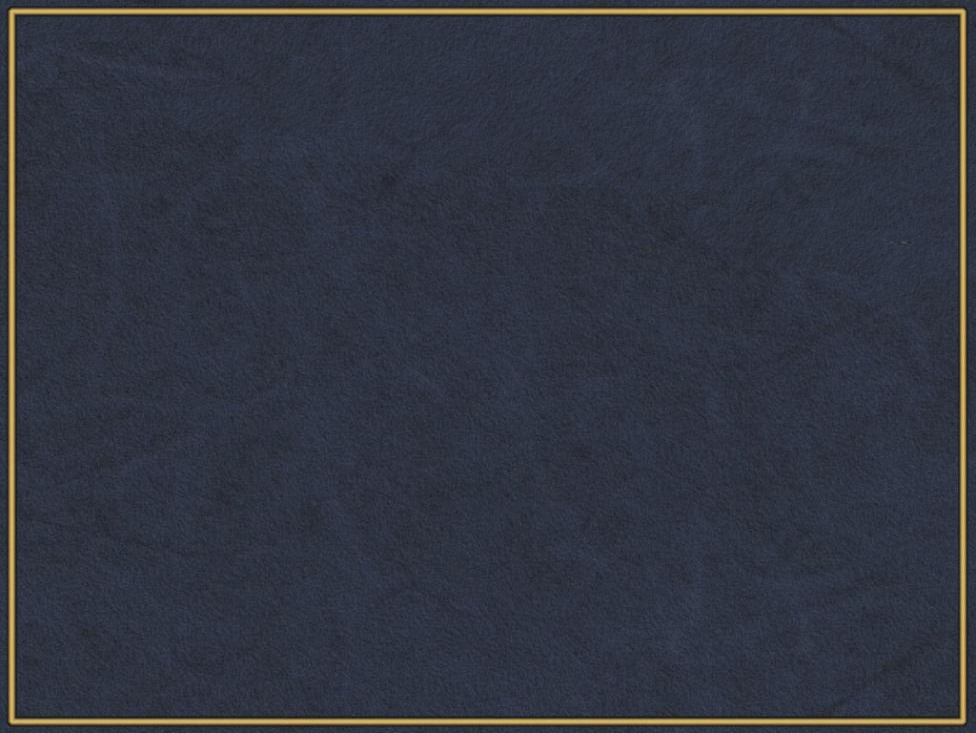 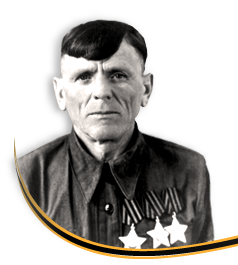 Родился 25 декабря 1905 г. в селе Дерябкино
Старший сержант Карабанов 20 августа 1944 года во время наступления в 12 км. северо-западнее города Дембица (Польша) вместе с бойцами обеспечил проход САУ через оборонительные заграждения противника, в боях истребил несколько гитлеровцев. 
12 января 1945 года, сопровождая батарею самоходных пушек через коридоры в заграждениях противника, Карабанов поразил из автомата свыше 10 гитлеровцев в районе населенного пункта Опатовец.
КАРАБАНОВ 
Степан Тимофеевич
Кавалер ордена Славы трех степеней
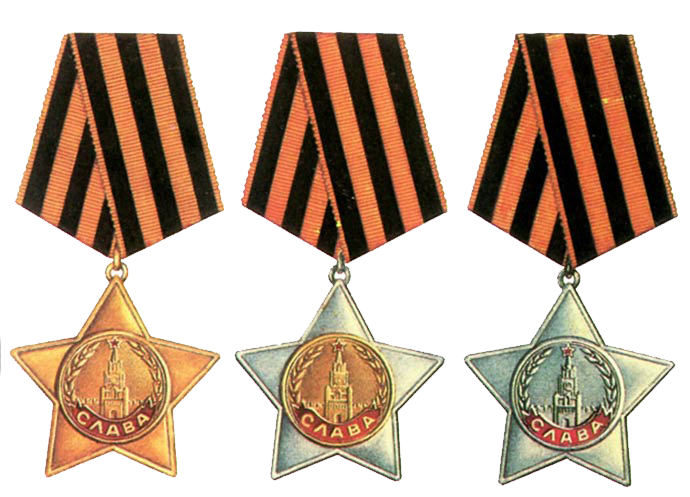 1905 – 1978
Командир отделения 140-го отдельного саперного батальона
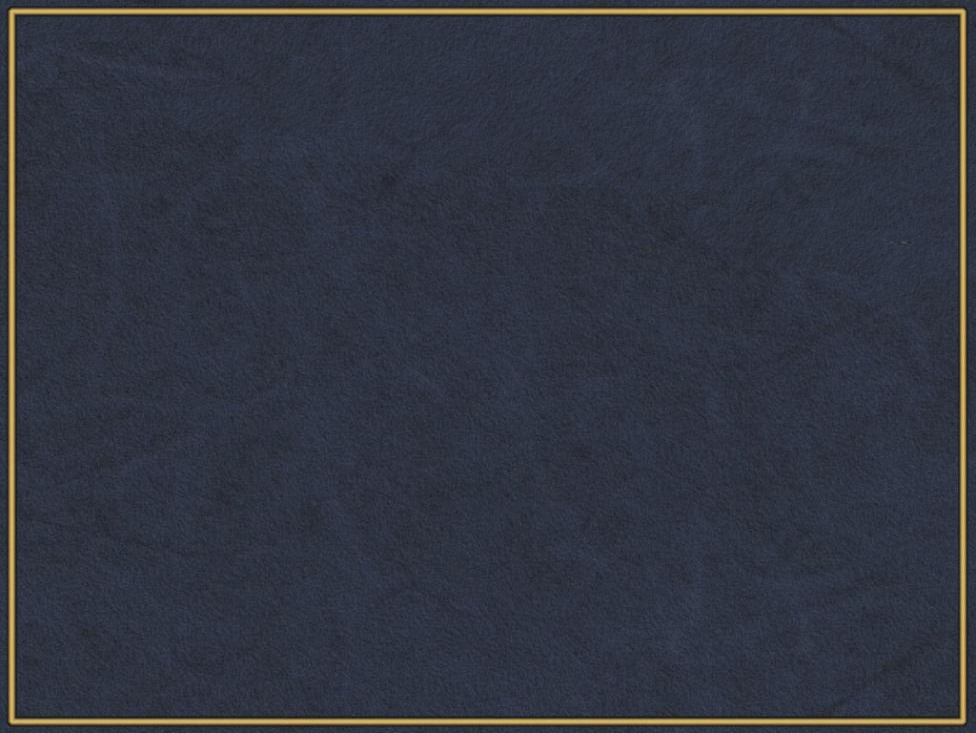 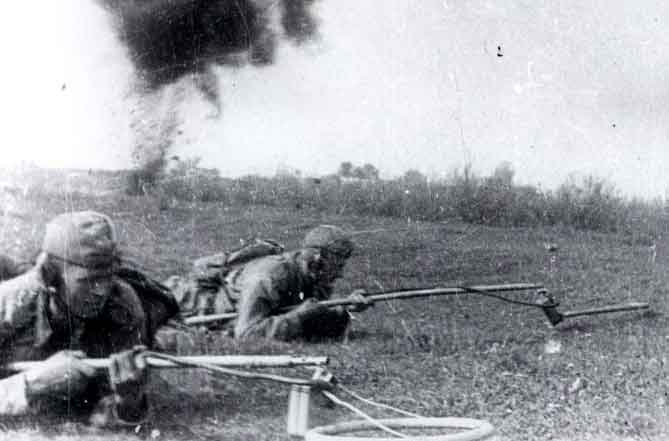 В наступательных боях бойцы взвода разминировали 3 противотанковые баррикады, 2 завала и обезвредили до 150 мин. Карабанов при форсировании реки Морава севернее города Оломоуц возглавляя саперов, под огнем в короткий срок навел переправу через реку и обеспечил пропуск пехоты.
Александр Петров в 12 воздушных 
 боях сбил 2 вражеских самолёта
Участвовал в Берлинской стратегической наступательной операции и в Пражской наступательной операции и освобождении Праги
МЫ ПОМНИМ И ГОРДИМСЯ
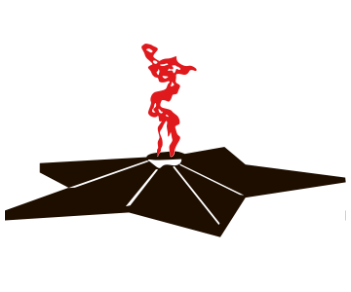